Урок алгебры в 7 классе
Учитель МБОУСОШ28
Берент Д. В.
Девиз урока
Незнающие пусть научатся, знающие - вспомнят еще раз».                                   (Античный афоризм.)
ЗАГАДКА
Первый слог возьми из слова «степь»,
Что всегда прекрасною бывает.
Слог второй мы сможем лицезреть,
Если кто в лесу деревья валит.
Поставьте буквы на свое место
ПЕСНЬТЕ
СТЕПЕНЬ
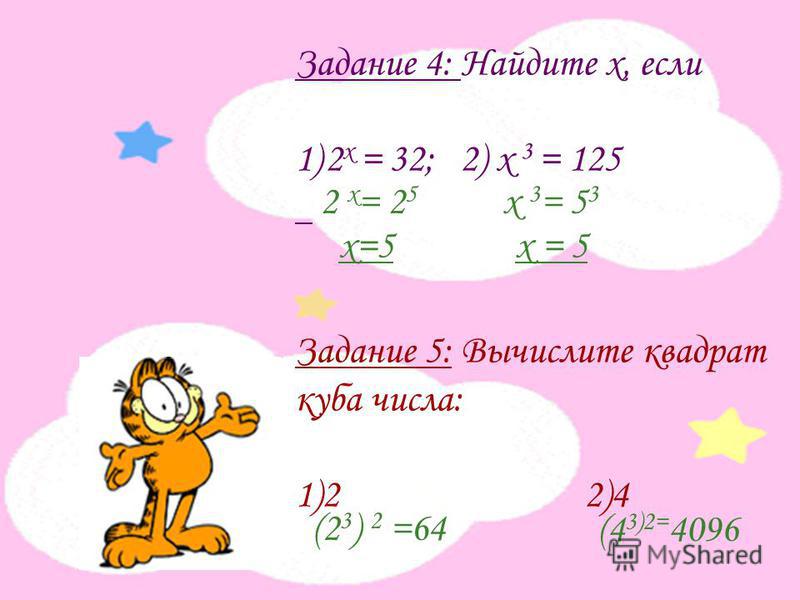 1) Степень износа здания;2) Степень родства;3) Степень сравнения прилагательных;4) Степень с натуральным показателем;5) Степень окисления серной кислоты;6) Ученая степень доктора наук.
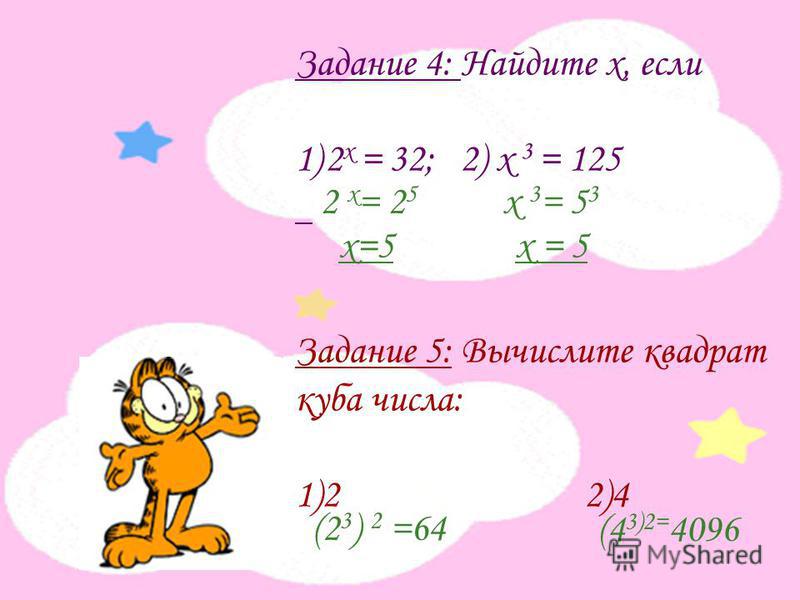 Тема урока:
Степень с натуральным показателем
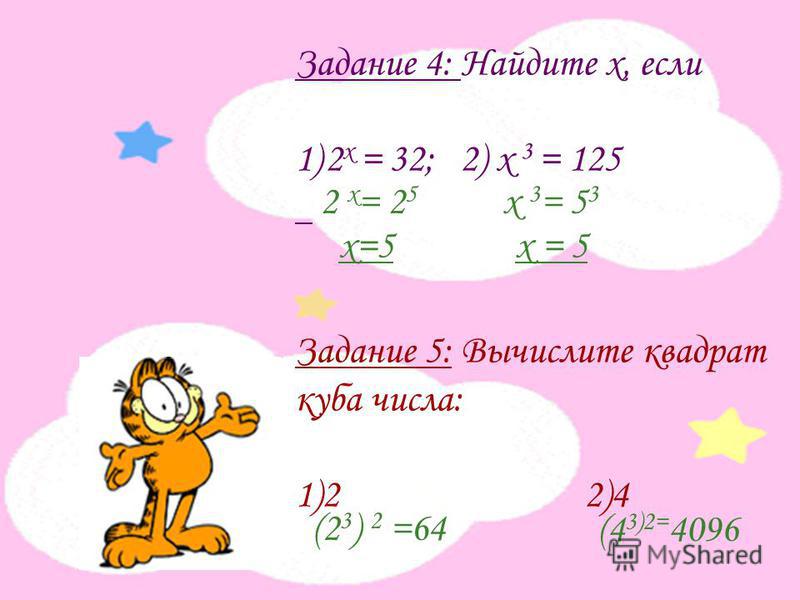 Как найти площадь квадратаи объем куба?
2
3
3∙32∙2∙2Как коротко записать произведение?
3∙3=3²-Три в квадрате2∙2∙2=2³-Два в кубе
Продолжи записи:
5∙5∙5∙5∙5∙5=(-4)∙(-4)∙(-4)=
0,1∙0,1∙0,1∙0,1=
с∙с∙с∙…∙с=
                           100 множителей                                 
а∙а∙…∙а=
 n- множителей
а- основание     степениn- показатель степени
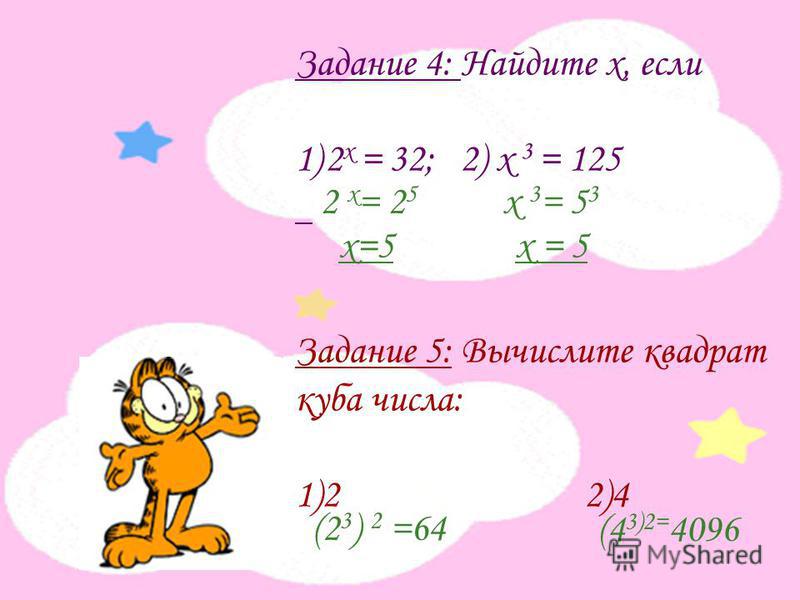 Определение степени
Степенью числа а с натуральным показателем n, большим 1, называется выражение…, равное…
Определение степени
Степенью числа а с натуральным показателем n, большим 1, называется выражение an, равное произведению n – множителей, каждый из которых равен а.
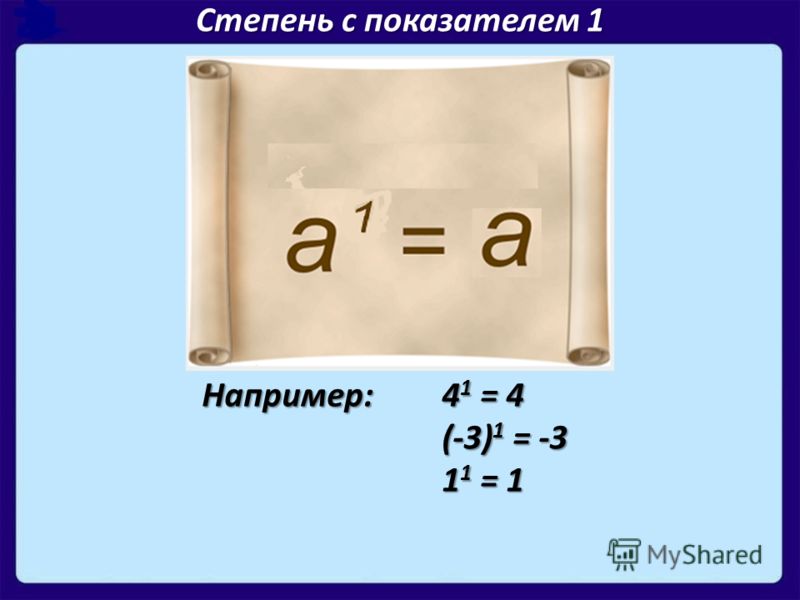 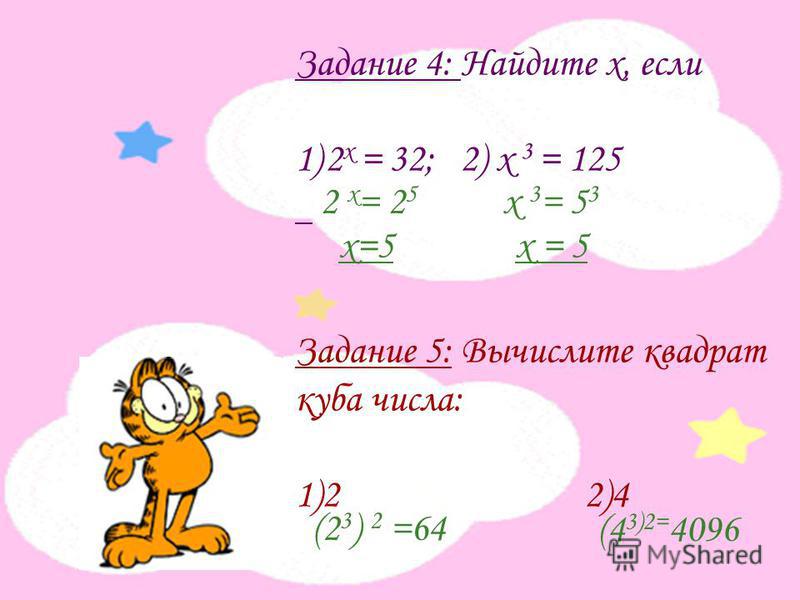 41 = 4 (x-y)1= x-y
Как с помощью степени записать большие числа?
А знаете ли вы?
Кубический сантиметр воздуха (наперсток) заключает в себе 
27 000 000 000 000 000 000
 (27 квинтиллионов) мельчайших частиц – молекул.
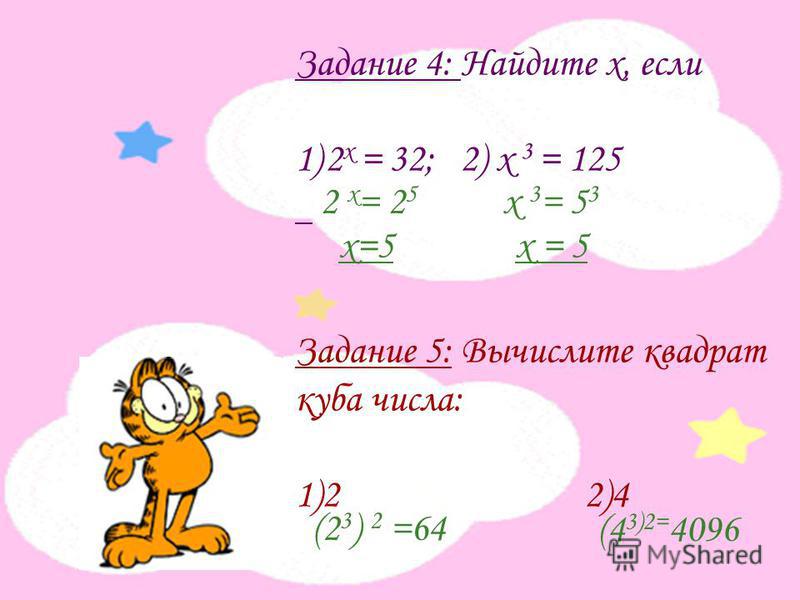 А знаете ли вы?
Взрослый человек состоит примерно из 
7 000 000 000 000 000 000 000 000 000 (октиллионов) атомов
А знаете ли вы?
Масса Земли
5 978 000 000 000 000 000 000 000 кг=
=5,978∙10²4 кг 
Масса Солнца
2 000 000 000 000 000 000 000 000 000 000 кг=
=2∙10 30  кг
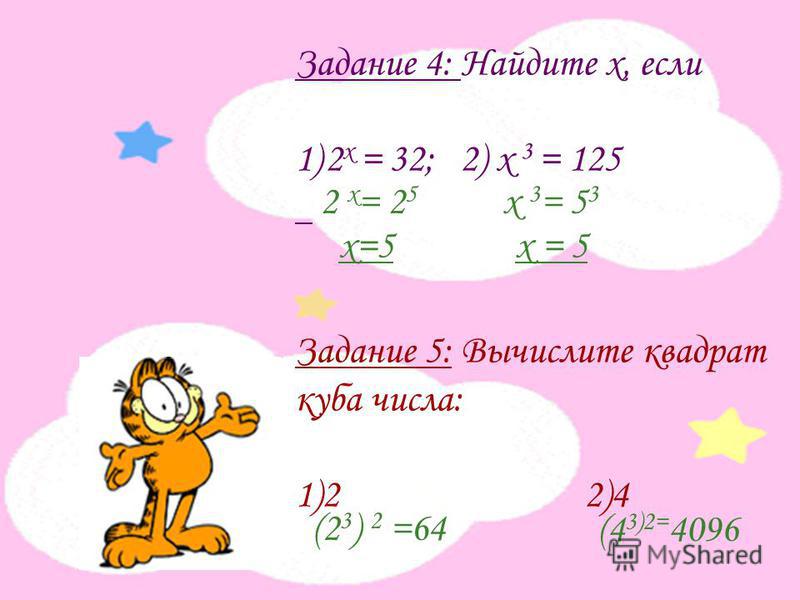 Стандартный вид числа
Запись вида
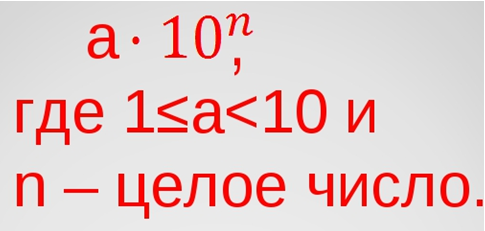 Какие из выражений являются степенями?
53; 5·3; 53 + 35; (-7)5; 
-75; 5·7; (a + b)5; (a + b)·5.
Назовите их основание и показатель
Возведите в степень:
(-2)3, (-5)2, (-1/2)4, (-1/2)3, 
(-1)3, (-1)2


Какую закономерность вы увидели?
Расставьте действия в выражениях
33+52;
(-2,4:0,3+10)3;
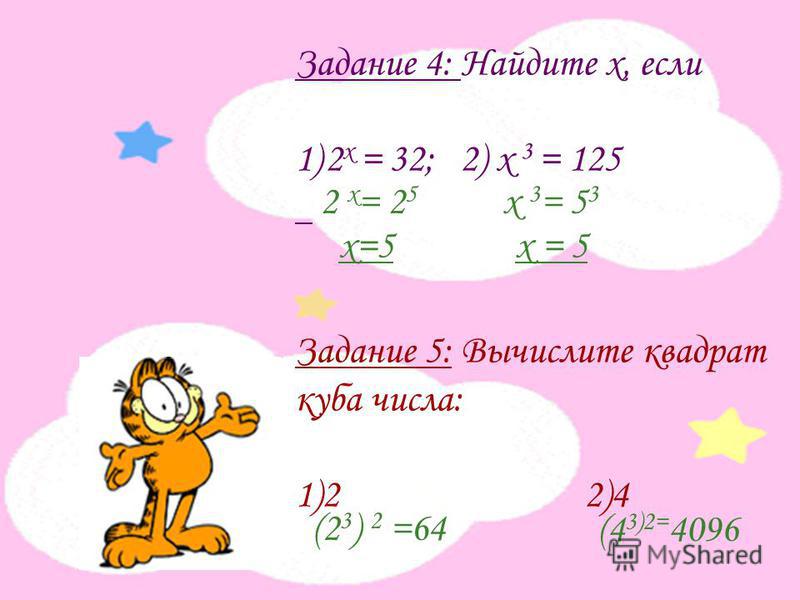 Найди ошибки в записях:
а) 5 ∙ 5 ∙ 5 ∙ 5 = 45
б) (-3) 2 = -9
в) 6 ∙ 6 ∙ 6 = 63
г) 91  = 1
д) (-2) ∙(-2) ∙(-2) ∙ (-2) = (-2) 4  
е) 0 8 = 0
ж) 1 7 = 7
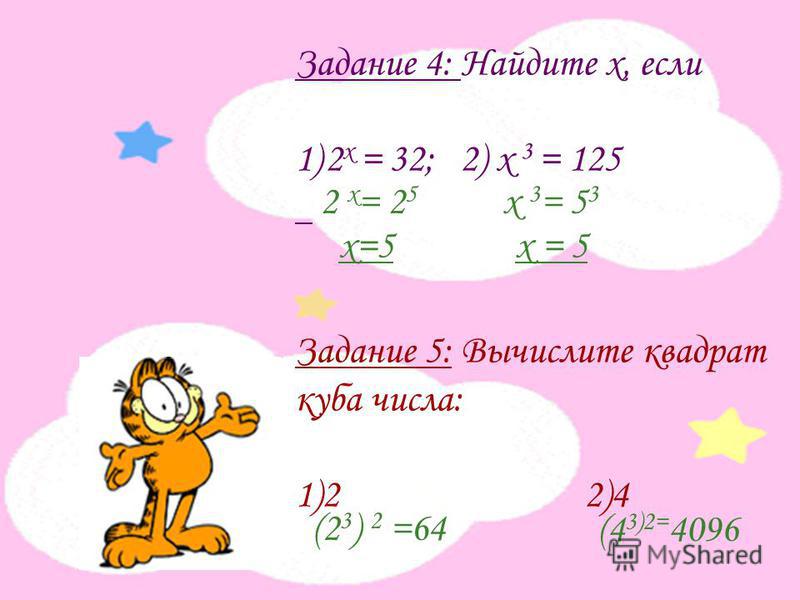 Из чисел 2, 3, 5 составьте все возможные степени, основание которых равно одному из них, а показатель – другому. Запишите степени в порядке возрастания их значений.
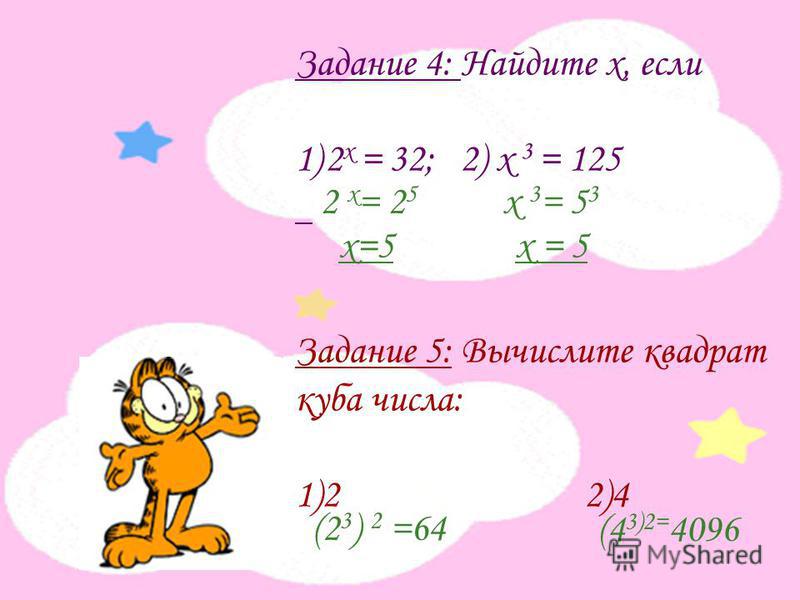 Проверьте23 ;32 ;52 ;25 ;52;35
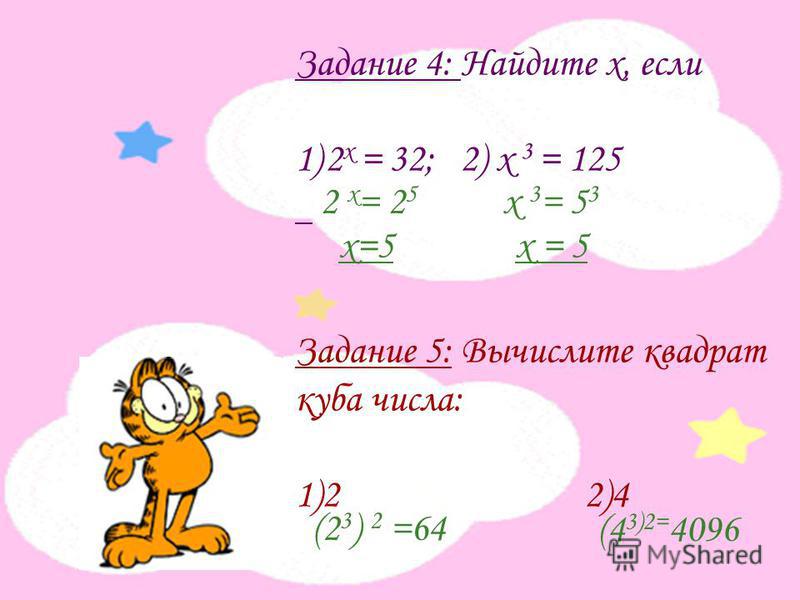 Верно ли, что если 2∙3=3∙2 ,
 то и  2³=3²?
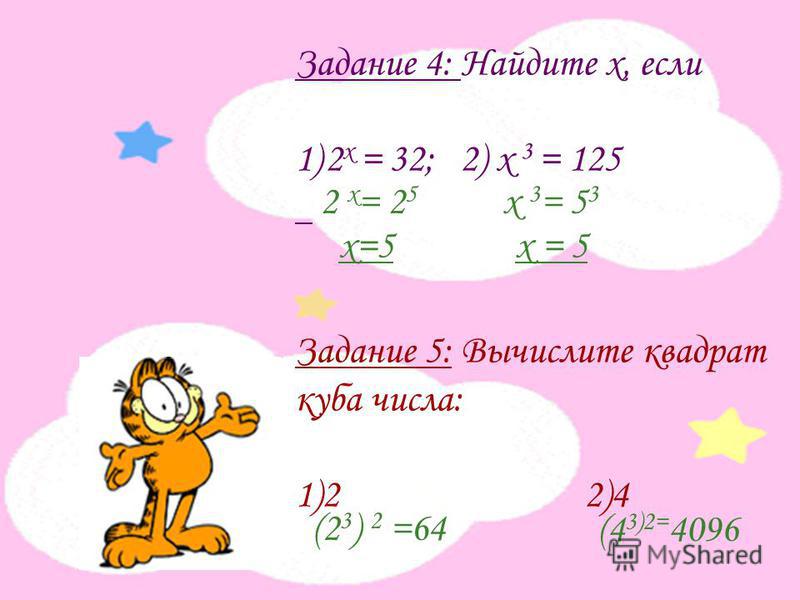 Задание на дом
П.9 (читать, учить определение степени, ответить на вопросы в конце параграфа)
Решить №135, 137, 141-144(2,4)
Оцени себя сам
урок был интересен и полезен для меня,
 я хорошо работал,
 всё понимал,
 мне было достаточно комфортно
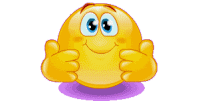 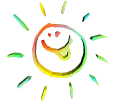 урок был интересен и в определенной степени полезен для меня 
я принимал участие, но понимал не все задания,
 с домашним заданием, думаю, справлюсь
пользы от урока я получил мало, я не очень понимаю, о чем идет речь,
 мне это не понятно, не нужно, не интересно, 
домашнее задание я не смогу сделать.